ESSA
Every Student Succeeds Act
ESSA
Every Student Succeeds Act
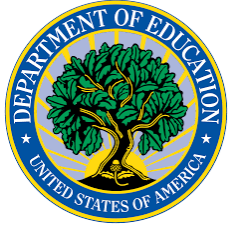 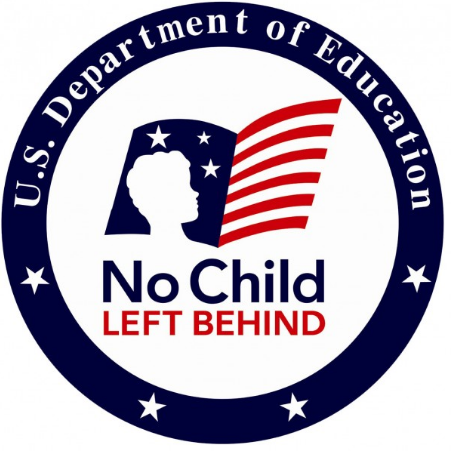 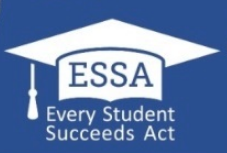 $1.6 Billion
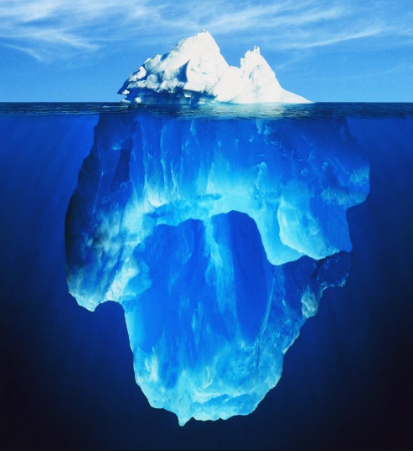 Tonight
October
unlikely ever
Every Student Succeeds Act
ESSA provides external measures on how well our internal actions 
are helping our students succeed.

 
A mechanism for increased equity.
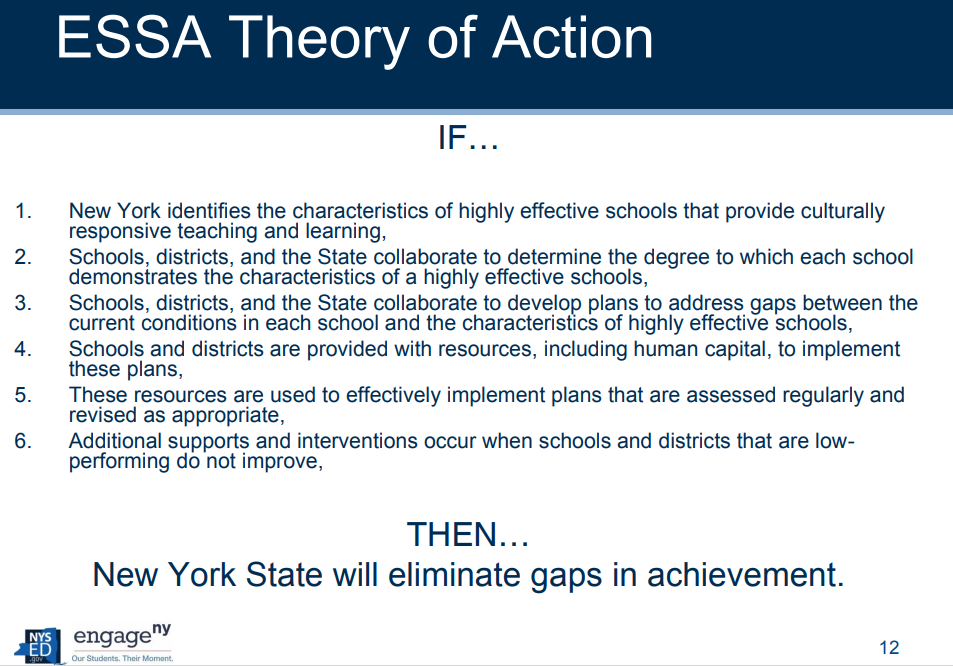 Similar to RtI
IF:
1- identify highly effective practice

2- compare your school’s current functioning

3-develop a plan to address the identified gaps

4-provide resources to implement the plan

5-assess the plan regularly and revise when needed

6-add additional supports if low performance isn’t improving

THEN:
the gap in achievement will be eliminated
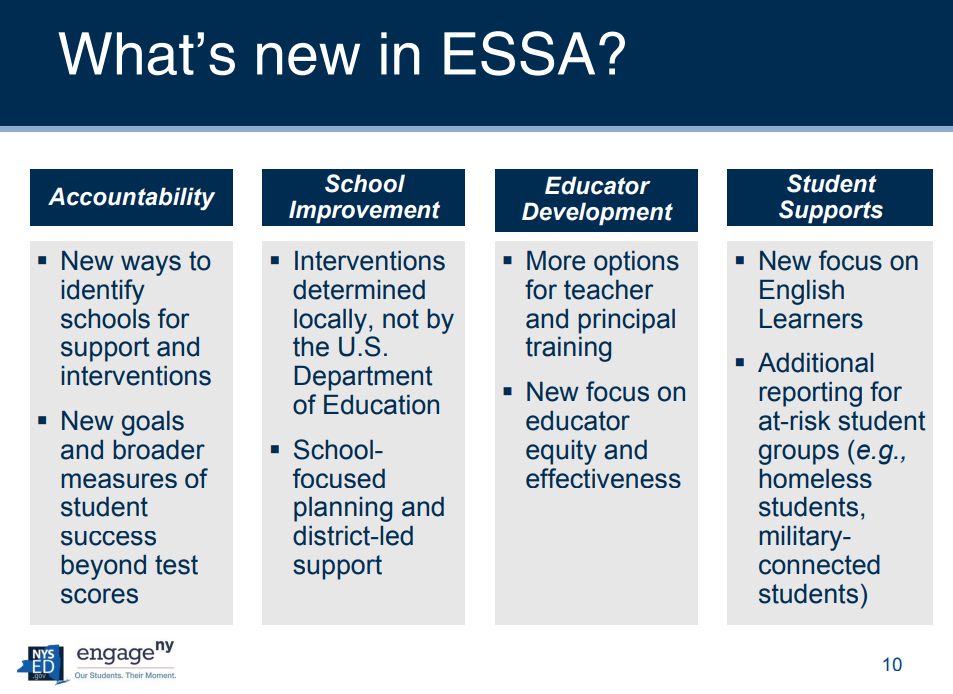 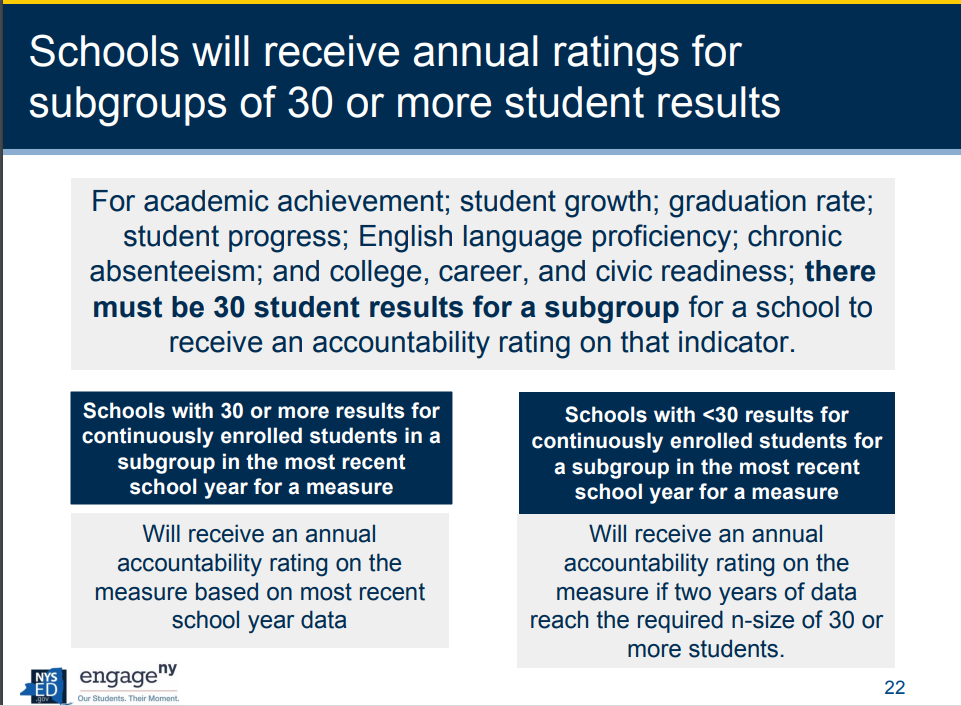 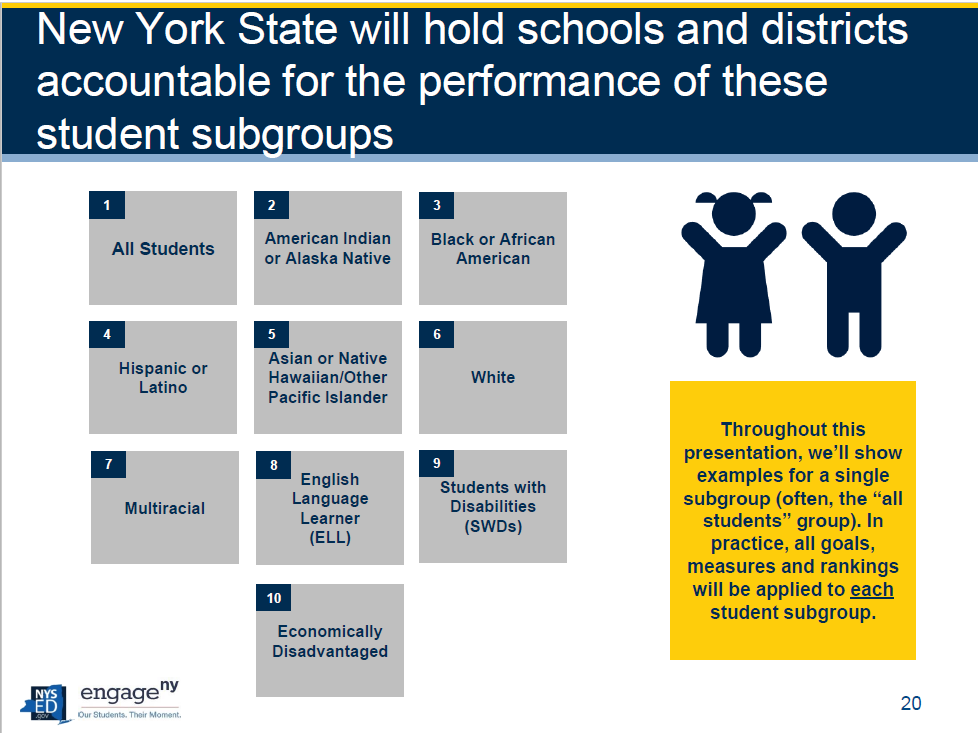 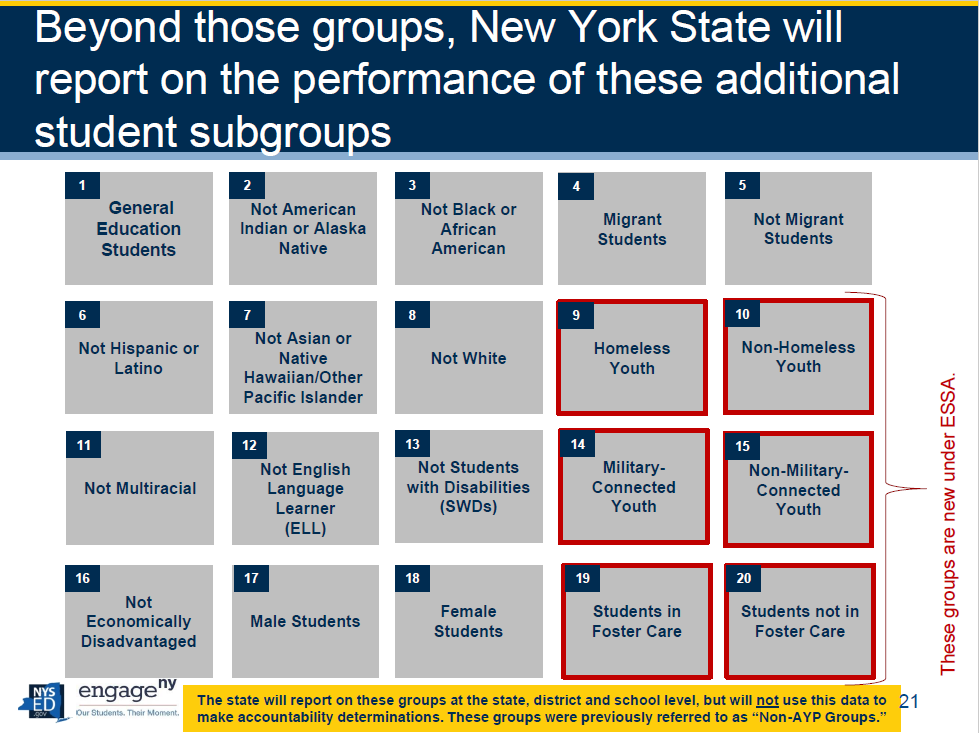 Informational Purposes Only
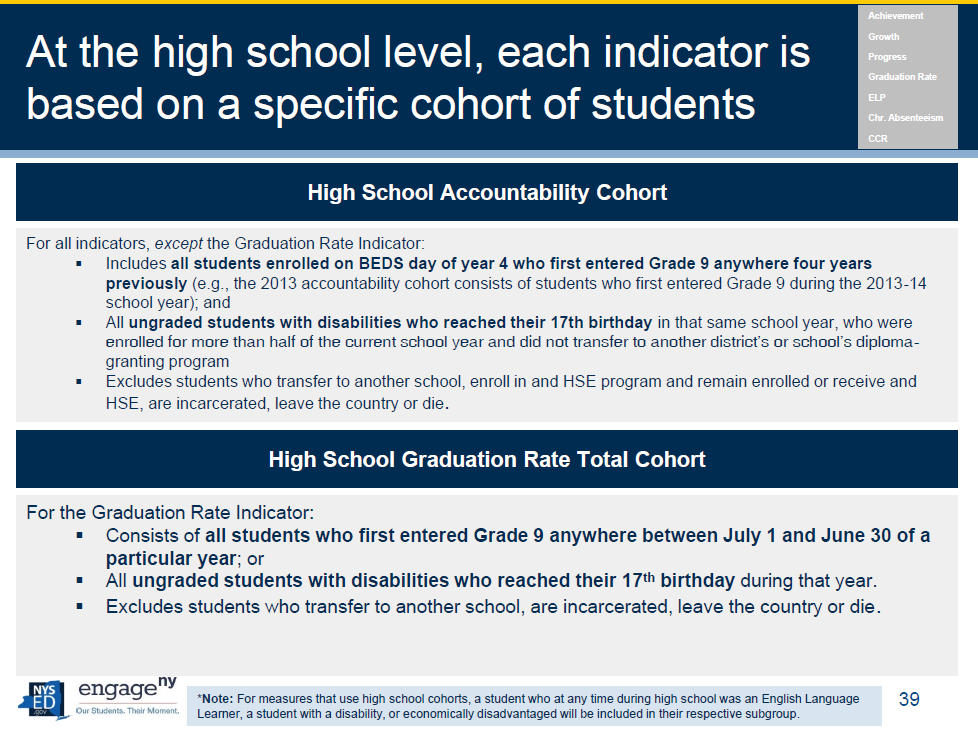 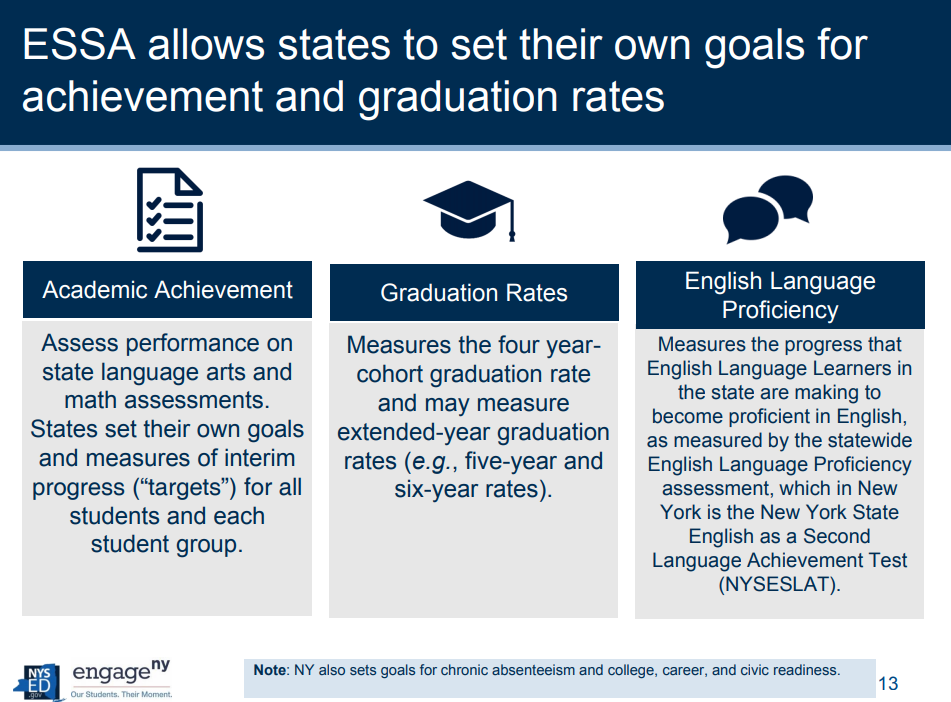 ELL Proficiency
Academic Achievement
Graduation Rate
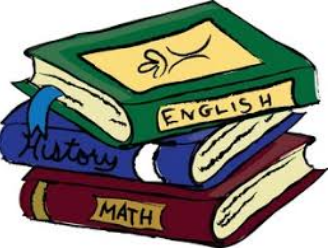 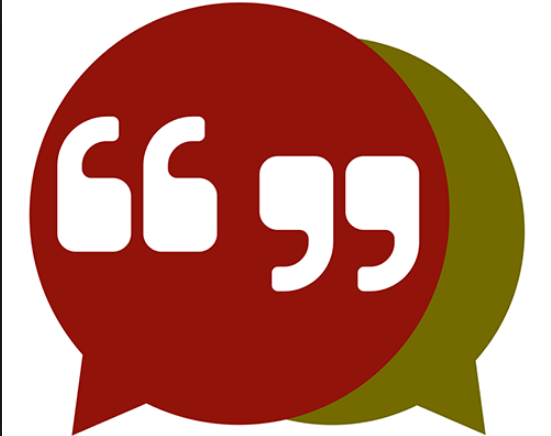 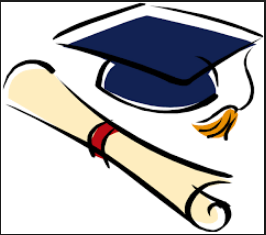 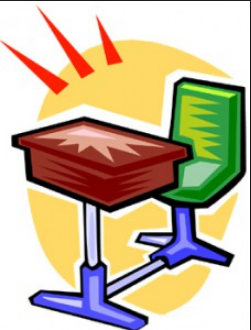 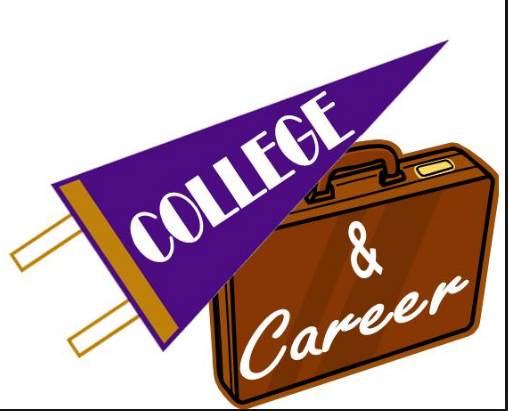 College, Career & Civic Readiness
Chronic Absenteeism
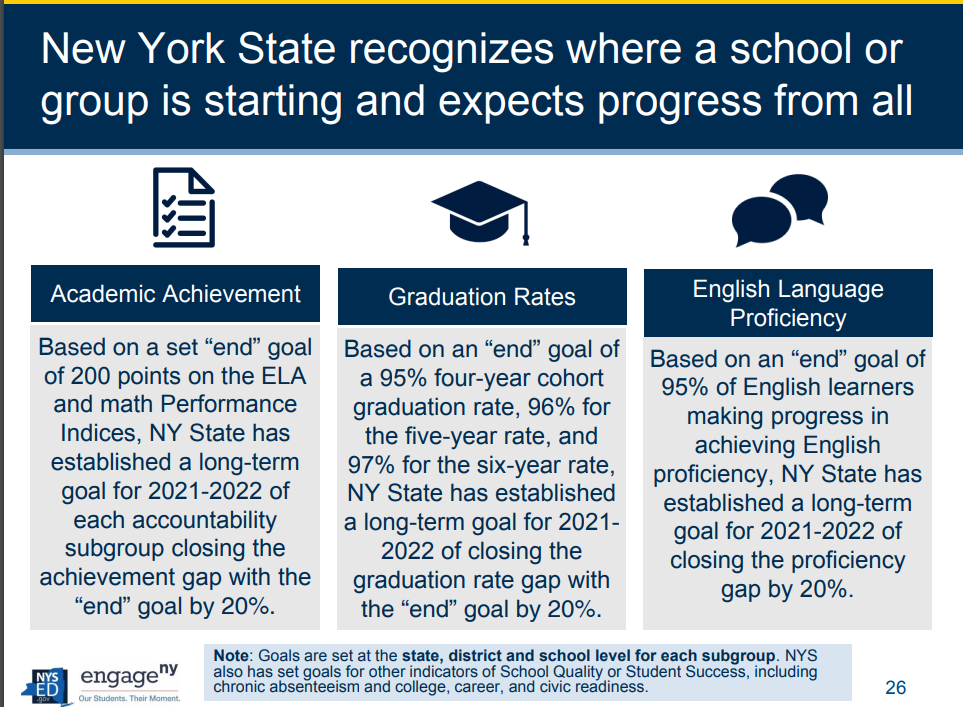 NYS has established a long term goal for 2021-22 of closing gaps by 20%.
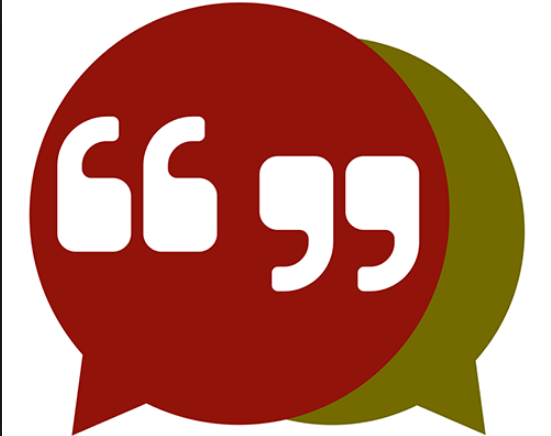 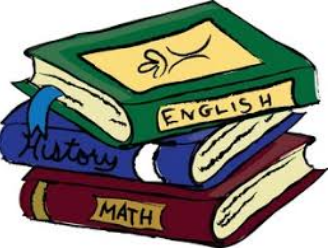 Goals are set at the State, District, and School Level for each subgroup
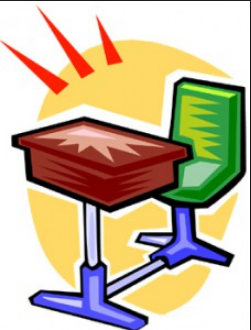 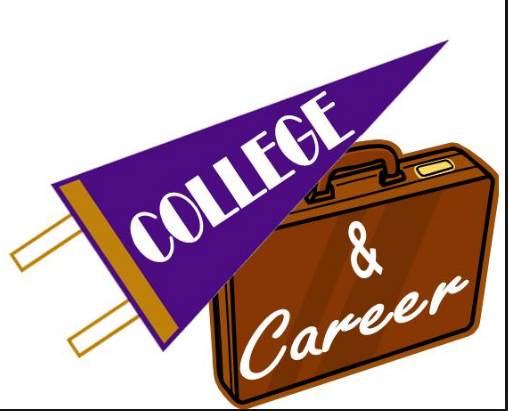 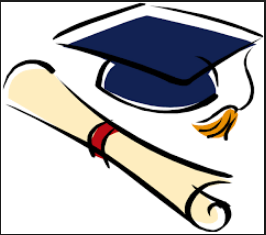 Closing the ______ Gap with the End Goal by 20%
-Achievement
-Graduation
-Proficiency
Baseline performance (16-17 data)
100
+  4
+  Yearly Goal to reduce the gap
End Goal (21-22 data)
200
104
-  Baseline performance (16-17 data)
-  100
1st Year MIP 17-18
+  Yearly Goal to reduce the gap
+  4
Gap to the end goal
100
108
x 20% (expected reduction)
x 20%
2nd Year MIP (18-19)
+  4
+  Yearly Goal to reduce the gap
Long Term Goal to reduce the gap
20
112
3rd Year MIP (19-20)
÷ 5 (5 years to 21-22)
÷ 5
+  4
+  Yearly Goal to reduce the gap
116
Yearly Goal to reduce the gap in 5 yrs
4
4th Year MIP (20-21)
+  4
+  Yearly Goal to reduce the gap
Use this to calculate MIPs
Measures of Interim Progress
120
5th Year MIP (21-22)
NYS’s accountability system will use a variety of indicators beyond core academic subjects
In the Future
*Out of School Suspensions
*Readiness for High School
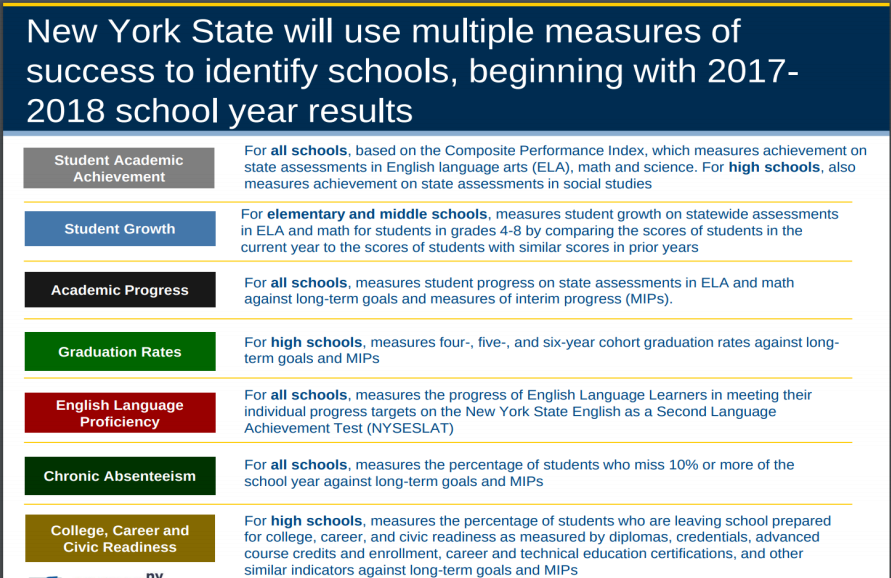 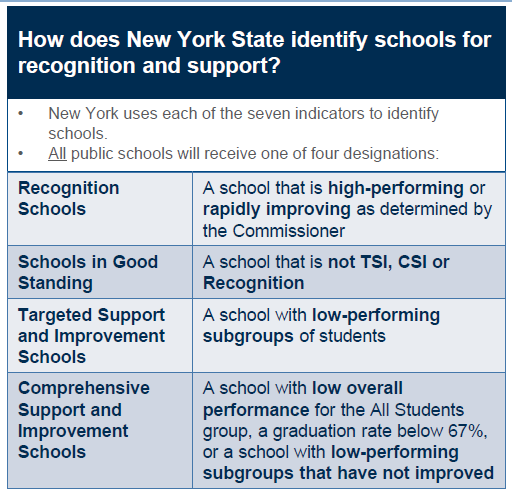 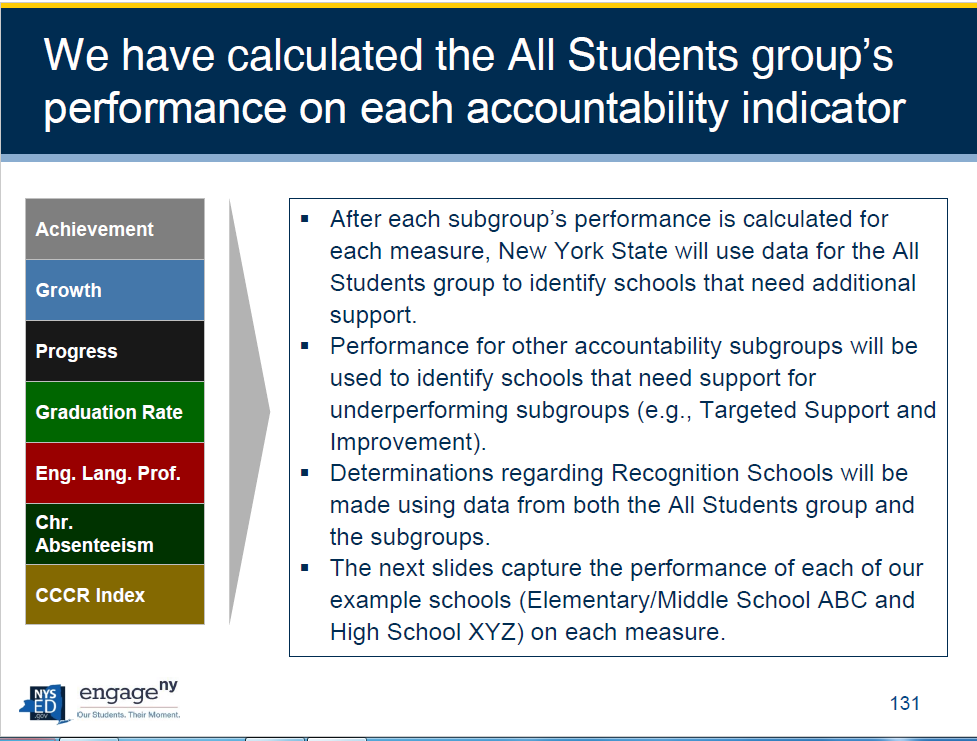 MULTIPLE MEASURES
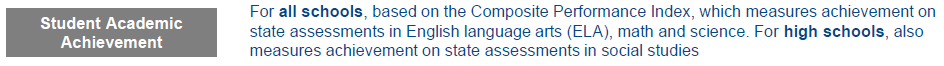 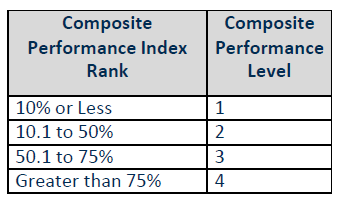 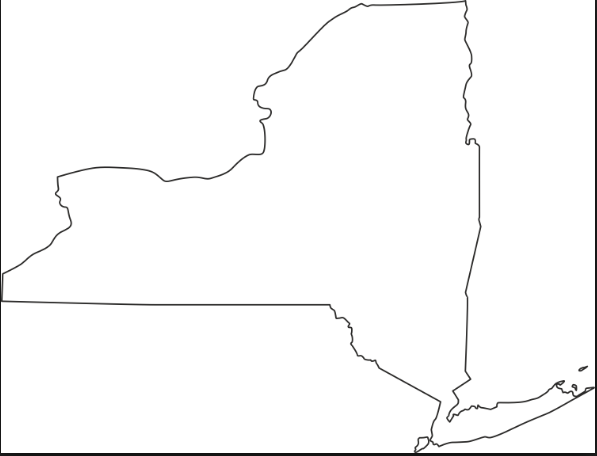 >75%.......Level 4
50.1-75%.......Level 3
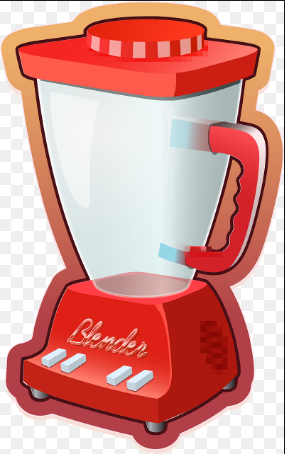 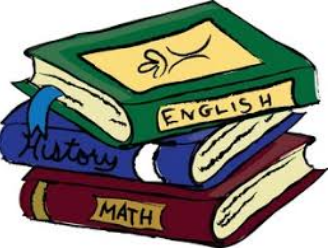 95% students
10.1-50%.......Level 2
≤10%.......Level 1
only tested students
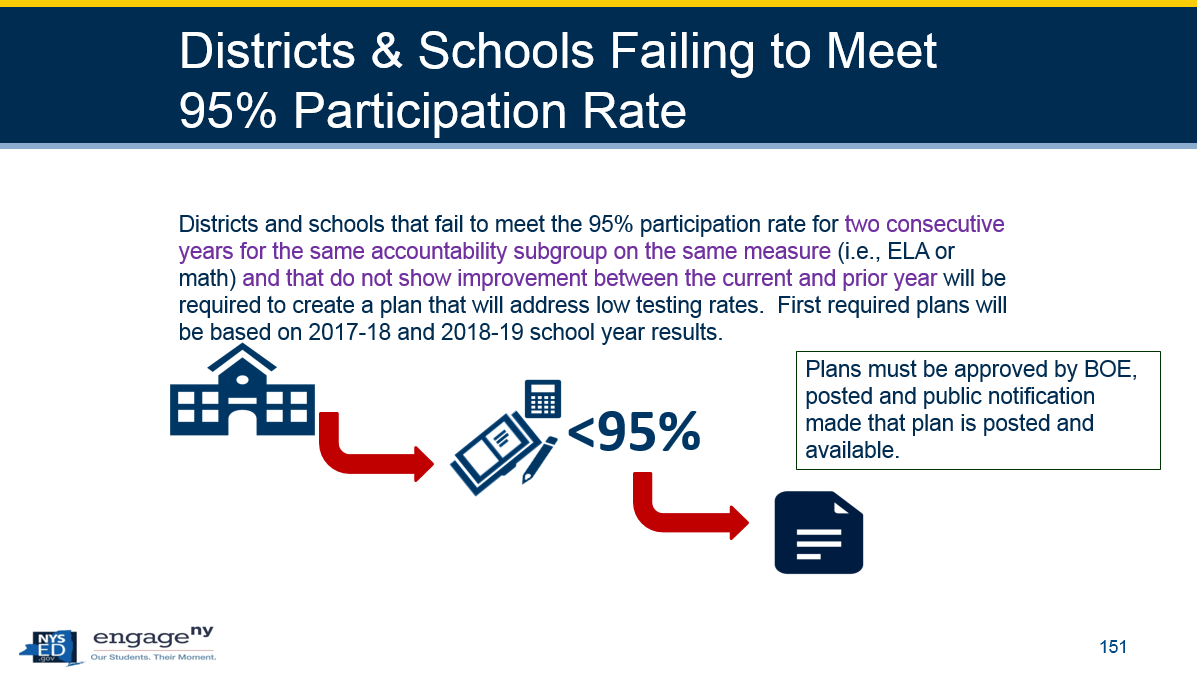 MULTIPLE MEASURES
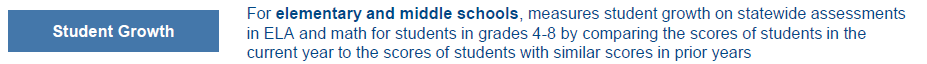 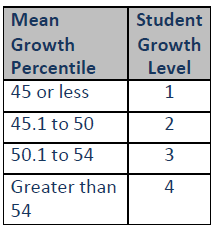 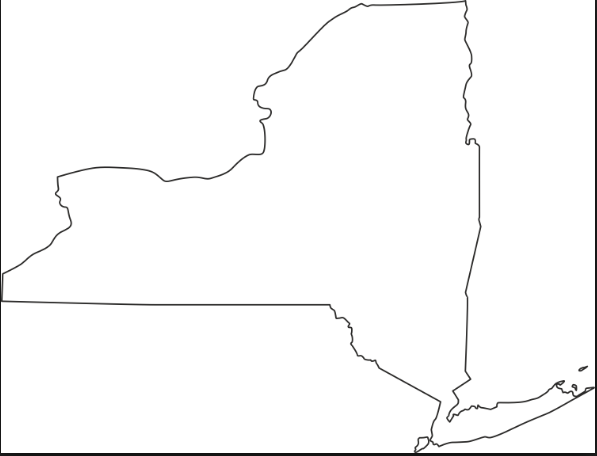 >54.......Level 4
50.1-54.......Level 3
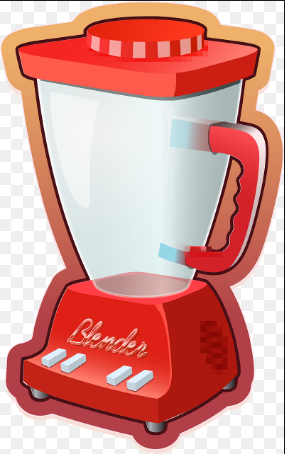 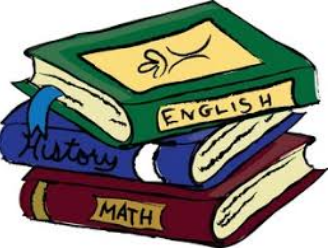 45.1-50.......Level 2
Mean Growth Percentiles
≤45.......Level 1
MULTIPLE MEASURES
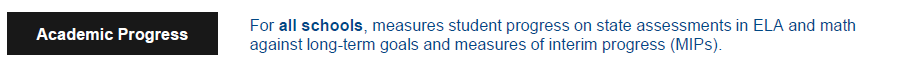 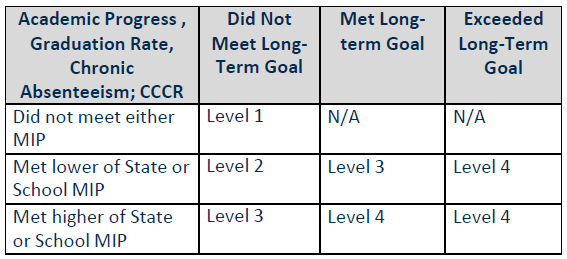 Long Term Goal
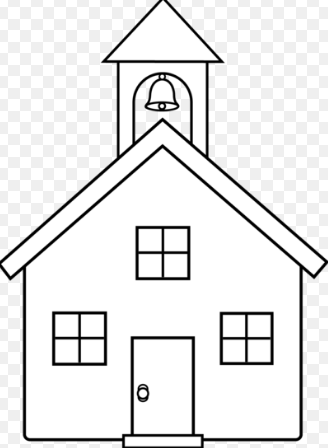 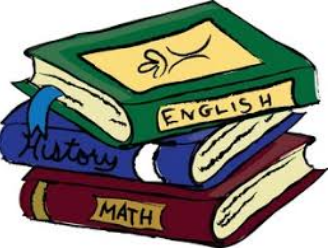 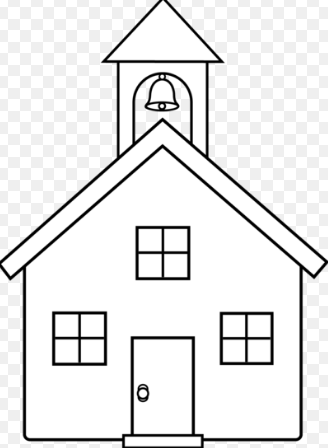 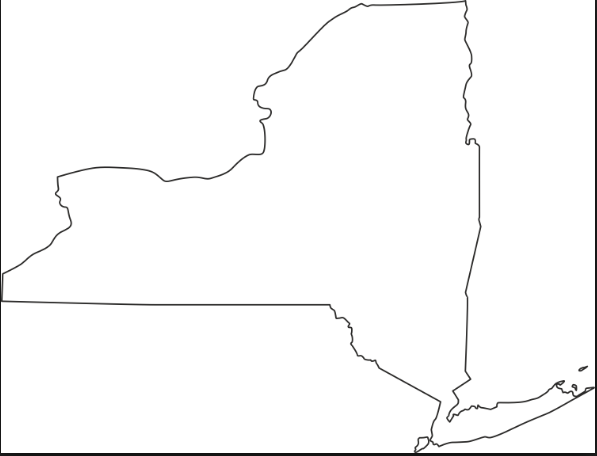 Measures of Interim Progress
MULTIPLE MEASURES
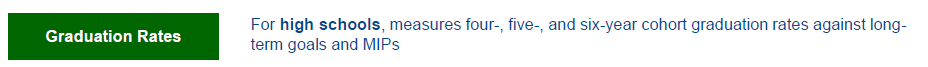 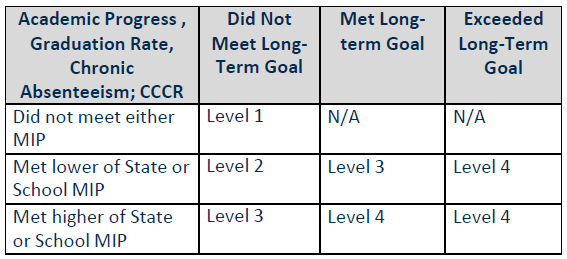 Long Term Goal
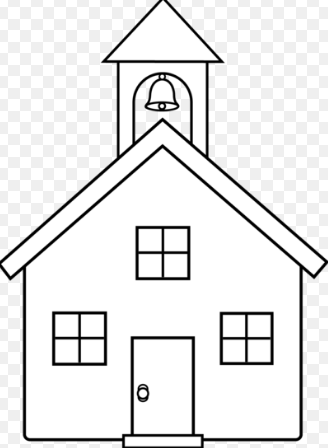 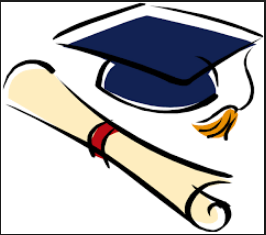 4 Year/5 Year/6 Year
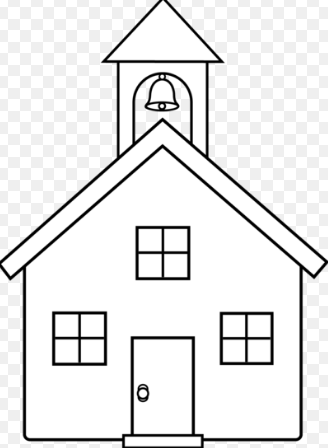 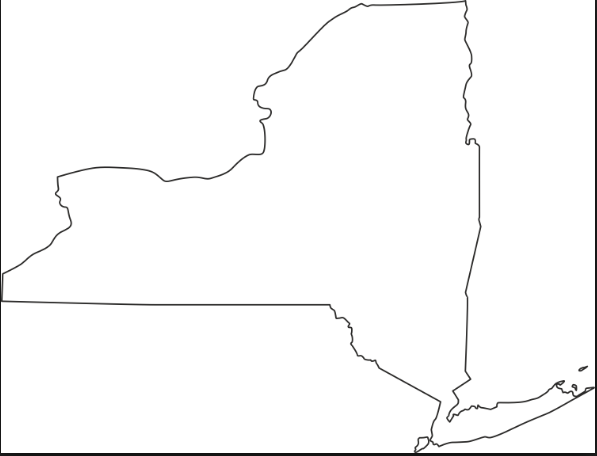 Measures of Interim Progress
MULTIPLE MEASURES
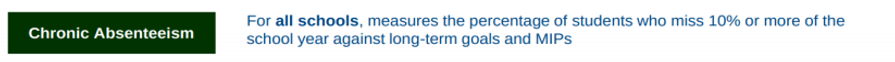 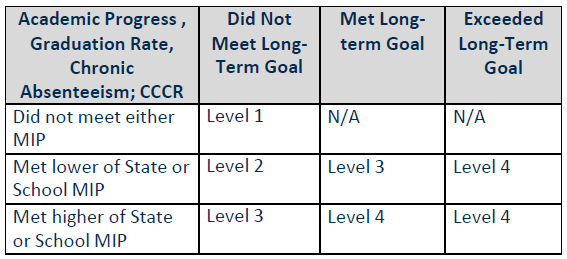 Long Term Goal
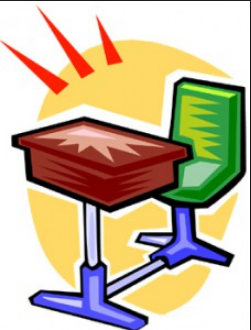 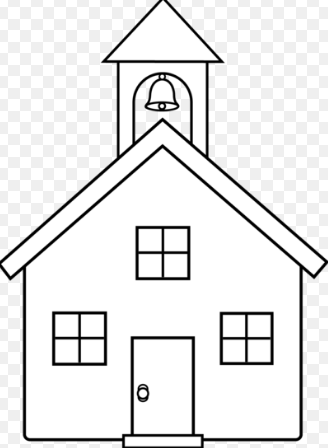 ≥10%
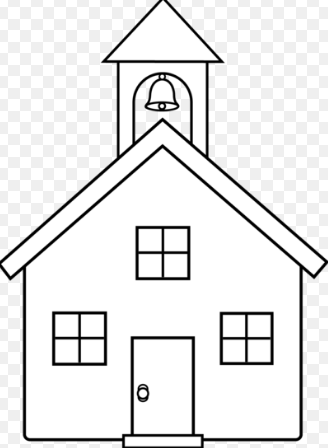 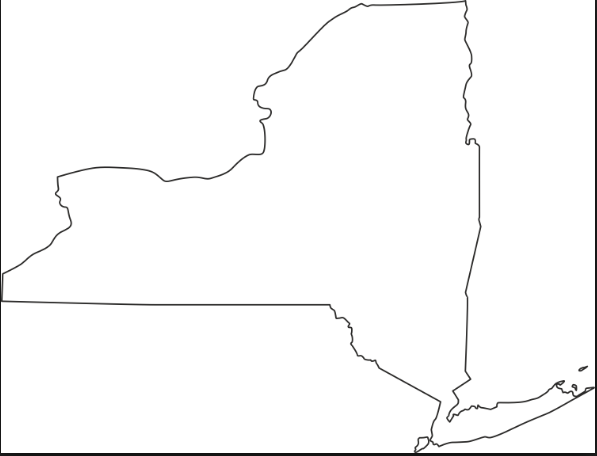 Measures of Interim Progress
MULTIPLE MEASURES
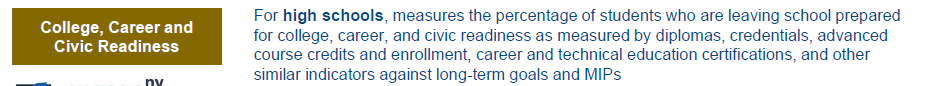 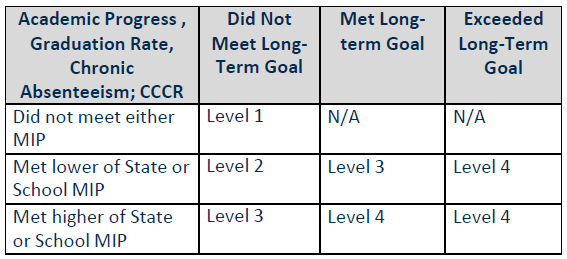 Long Term Goal
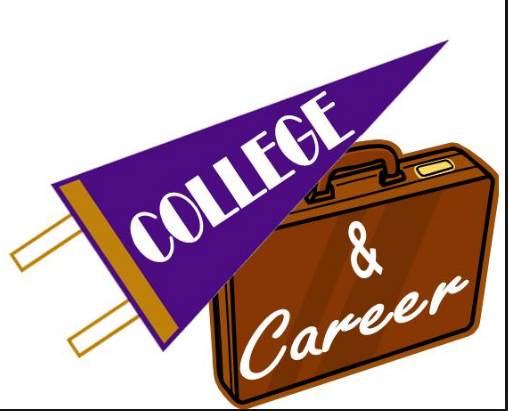 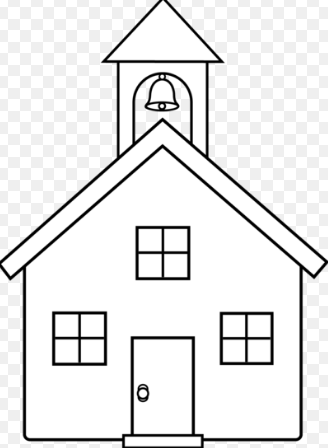 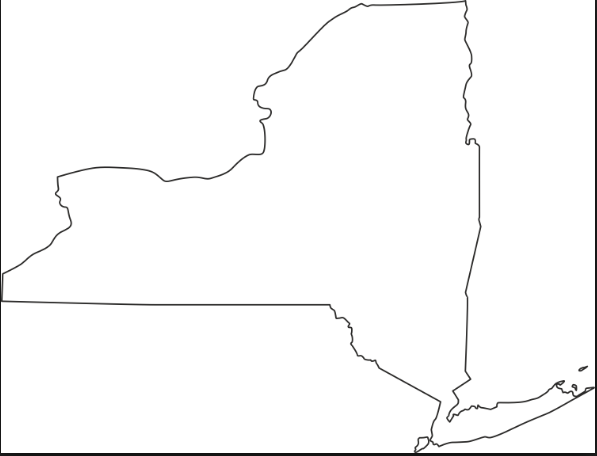 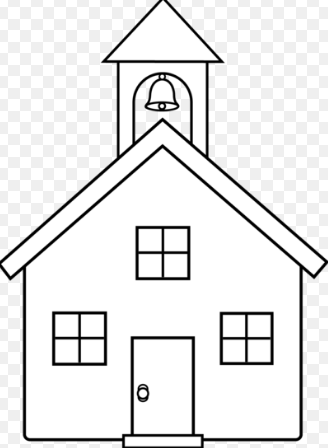 Measures of Interim Progress
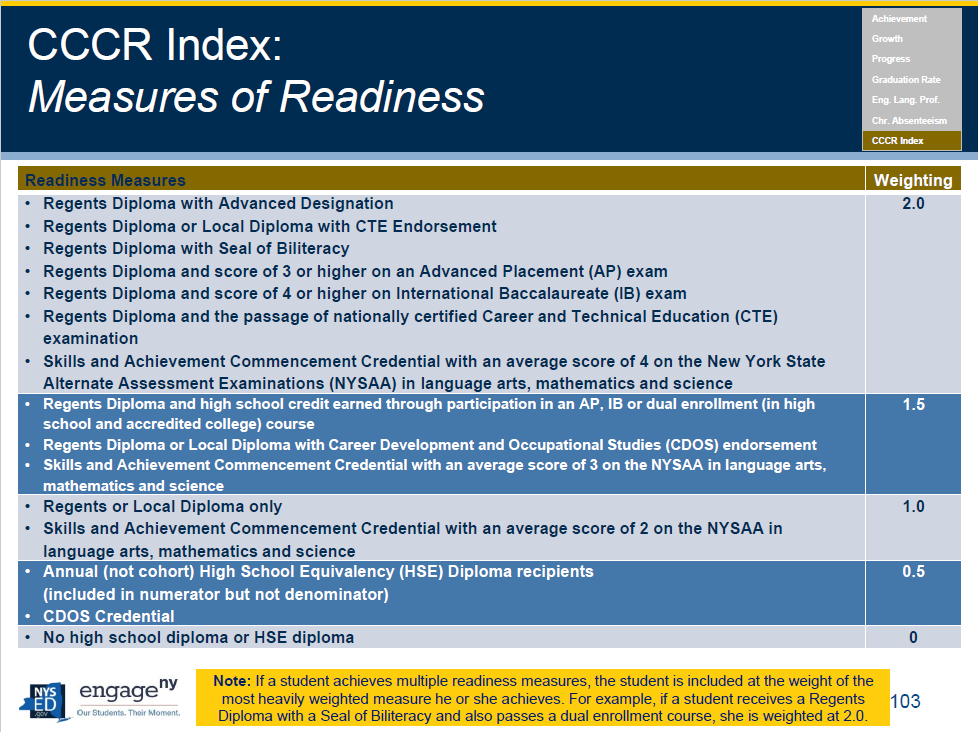 MULTIPLE MEASURES
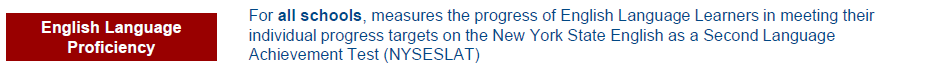 .25
.25
.25
.25
.25
.25
.25
.25
.25
.25
.25
.25
.25
.25
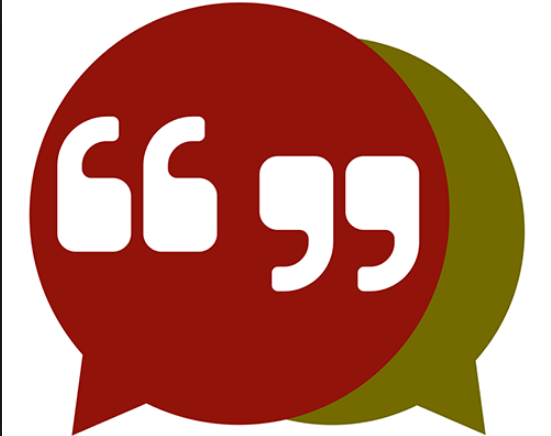 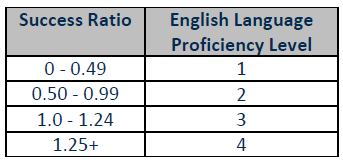 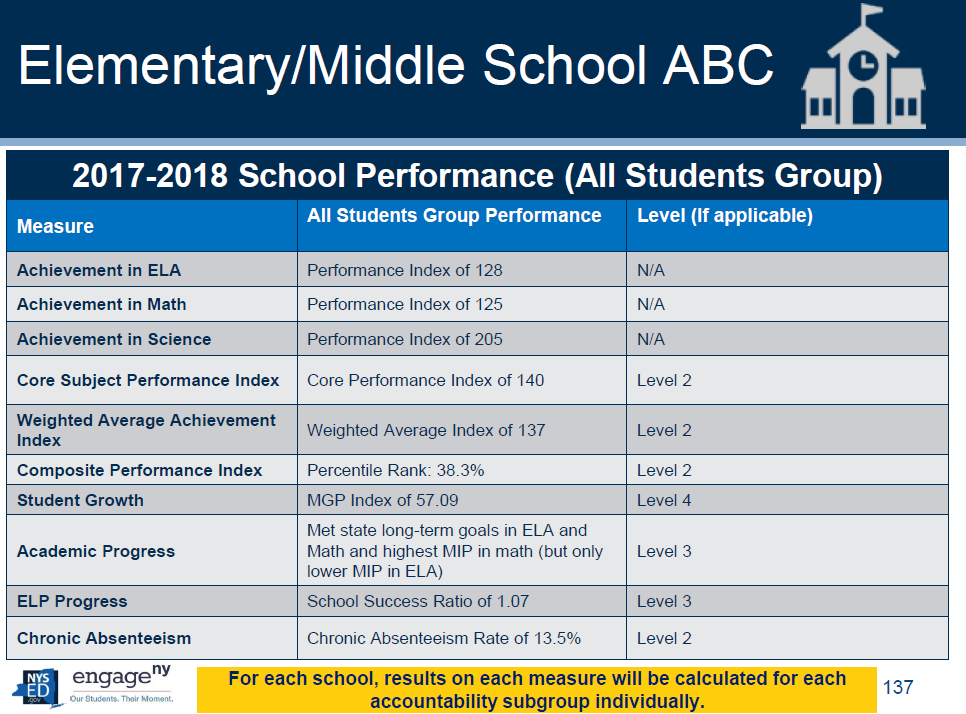 Comparison to State and local long term goals and MIPs
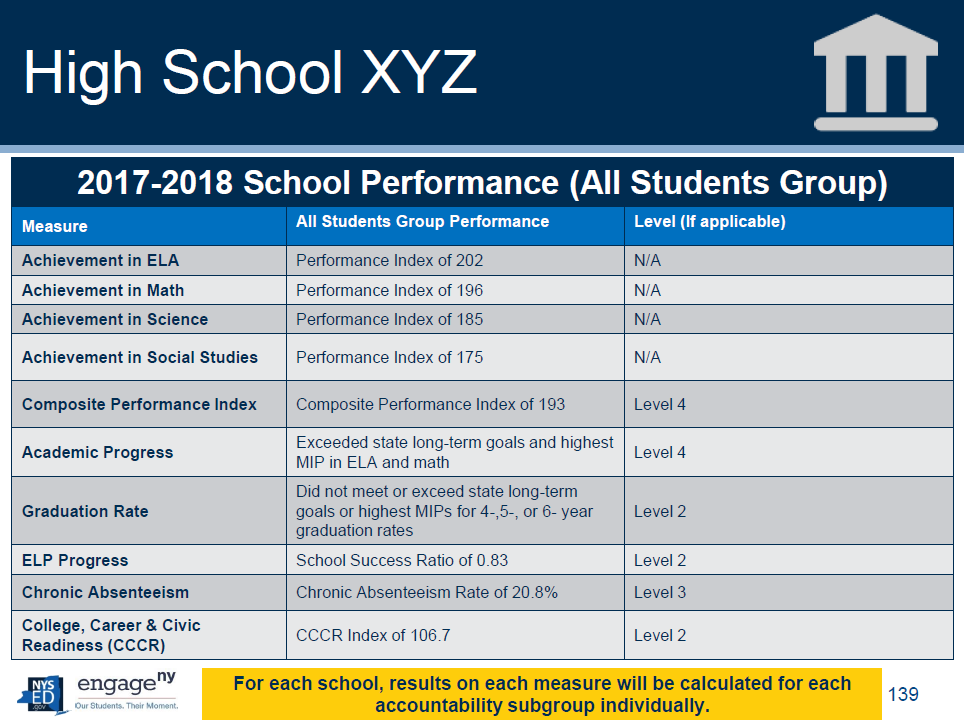 Comparison to State and local long term goals and MIPs
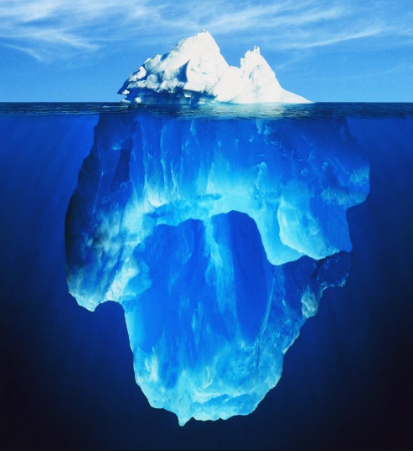 ESSA